「こどもファスト・トラック」等の取り組みについて
国立文化施設における取組例
○東京国立博物館（東京都台東区）において、３月26日（日）に、キッズデー開催にあわせ、こども連れの方へのチケット売場への 優先案内や専用レーンの設置、券売機・窓口の一部を「こども連れ専用窓口」とするなどの取組を試行実施。
○今後、国立科学博物館（東京都台東区） 常設展示入口において、こども連れ優先レーンを設置するなどの試行的取組を予定しており、GW期間中の本格実施を検討中。
地方公共団体における取組例
○京都府は、旅券事務所、運転免許更新センター等の窓口において、子ども連れや妊婦等の方の優先受付レーン（きょうと子育て応援レーン）を創設し、子育て世帯の負担を軽減。
○利用者からは、「子どもを抱っこしたまま長時間待たずにすむのでありがたい」、「ベビーカーを押すのが大変だったので助かった」等の声が挙がっている。
公共交通機関における取組例
○鉄道・バス事業者において、ベビーカー優先スペースの設置、乳幼児連れの方への温かい見守りを求めるステッカーの掲出、鉄道駅等でのベビーカー貸出、キッズコーナーの設置、駅内外での保育園開設等の実施。
民間事業者における取組例
○京都府と日本郵便株式会社との地域活性化包括連携協定に基づき、京都中央郵便局に「子育て応援レーン」を設置。他の大規模な郵便局にも拡大予定。
○総務省から日本郵便に対し、先行実施している取組事例を周知する等の方法により働きかけを行う予定。
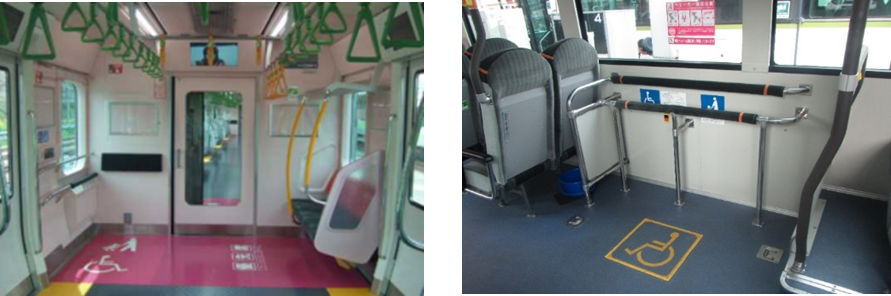 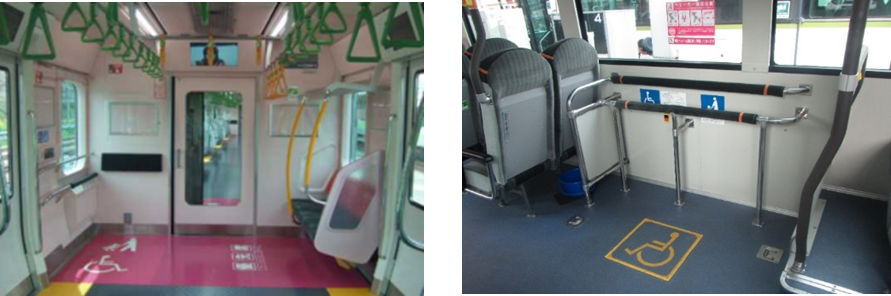 鉄道・バス車両に設けられたフリースペース
2